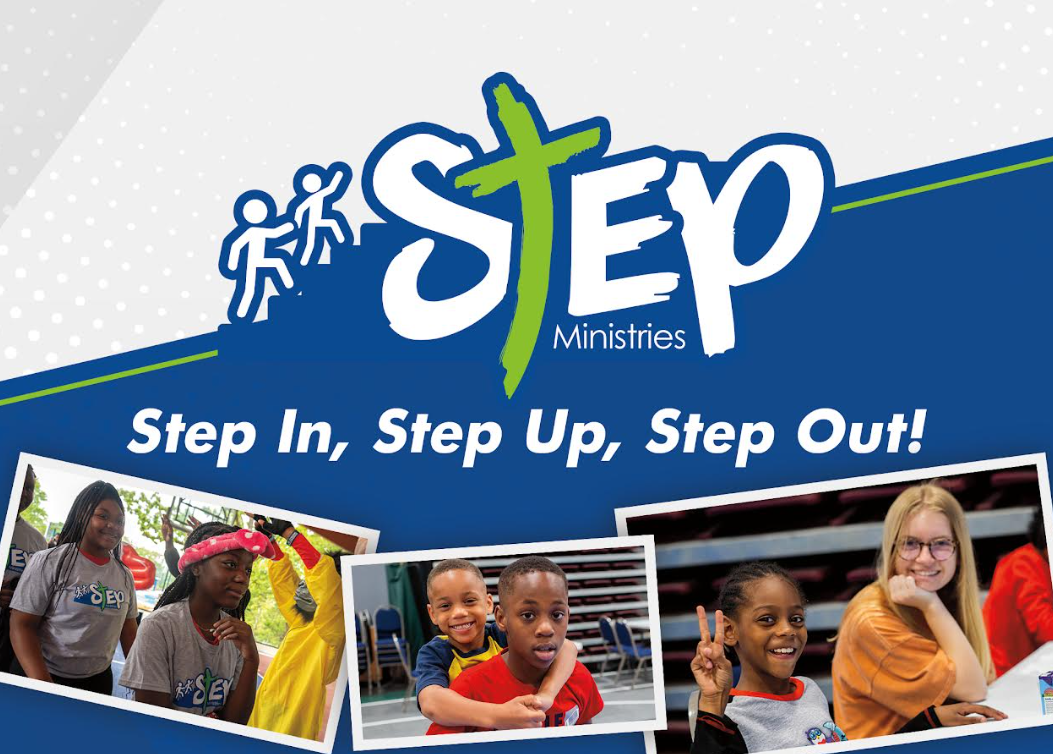 Do you have a passion to see children learn to read?
JOIN US!
SUMMER LITERACY CAMP

1 WEEK, 5 MORNINGS IN AUG!
GUIDED ONE-ON-ONE LITERACY TUTORING AND FUN!

SIGN UP NOW!
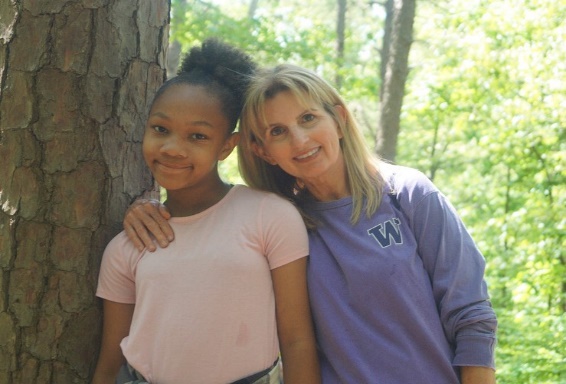 GO TO STEPMINISTRIES.ORG, 
TEXT “SUMMER” TO 501.322.7242, 
OR CLICK QR CODE:
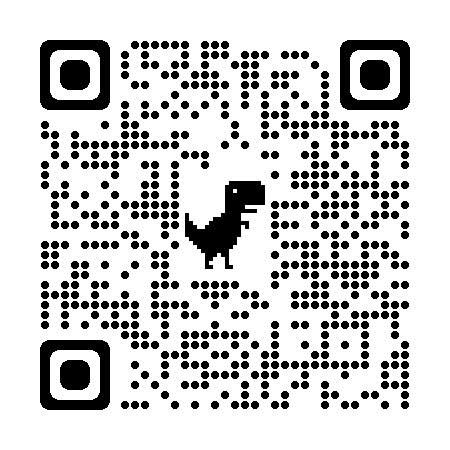